স্বাগতম
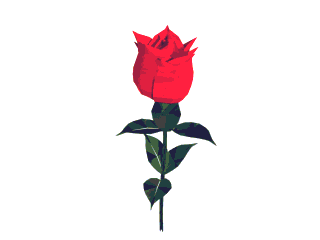 শিক্ষক পরিচিতি
নাজিরা পারভীনসহকারী শিক্ষক (কম্পিউটার)
খামারবাড়ী মাধ্যমিক বিদ্যালয়
মণিরামপুর, যশোর।
পাঠ পরিচিতি
বিষয়  : তথ্য ও যোগাযোগ প্রযুক্তি
শ্রেণি   : ৭ম
অধ্যায় : দ্বিতীয় (তথ্য ও যোগাযোগ প্রযুক্তি 
            সংশ্লিষ্ট যন্ত্রপাতি)
পাঠ    : ICT-যন্ত্রপাতি বা হার্ডওয়্যার
শিখনফল
হার্ডওয়্যার কী বলতে পারবে
হার্ডওয়্যারের সম্পর্কে বর্ণনা করতে পারবে
তথ্য ও যোগাযোগ প্রযুক্তিতে যে সব যন্ত্রপাতি ব্যবহার হয় সেগুলো উল্লেখ করতে পারবে
হার্ডওয়্যারের প্রয়োজনীয়তা ব্যাখ্যা করতে পারবে
ছবি গুলো লক্ষ্য কর
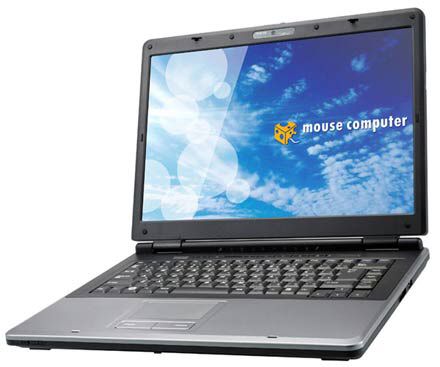 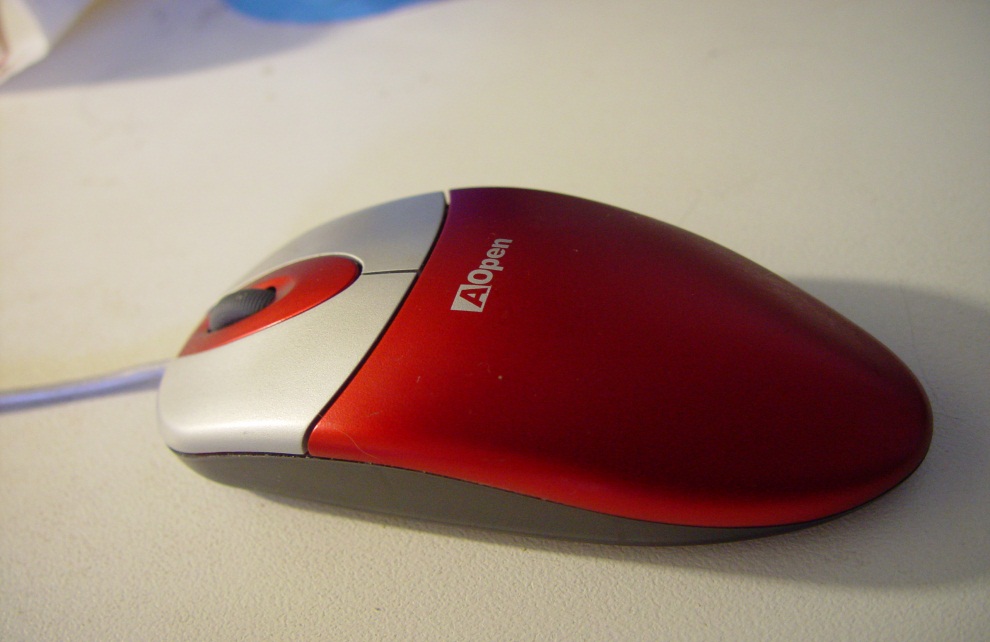 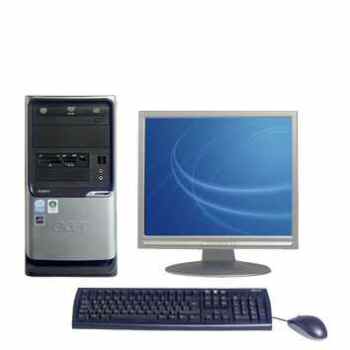 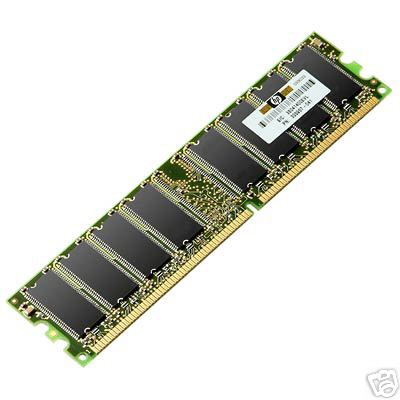 তাহলে আজকের পাঠ
ICT-যন্ত্রপাতি
হার্ডওয়্যার কী
কম্পিউটারের ভেৌত উপাদান সমুহকে ( যা ধরা যায়,ছুয়া যায়) তাকে হার্ডওয়্যার বলে
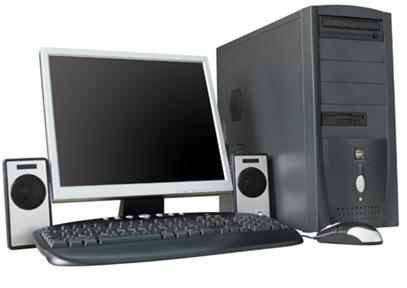 ডেস্কটপ কম্পিউটার
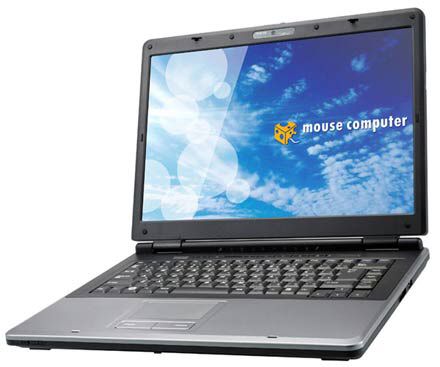 ল্যাপটপ কম্পিউটার
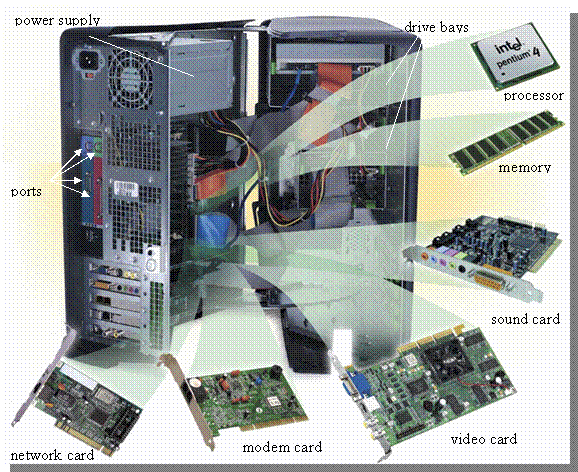 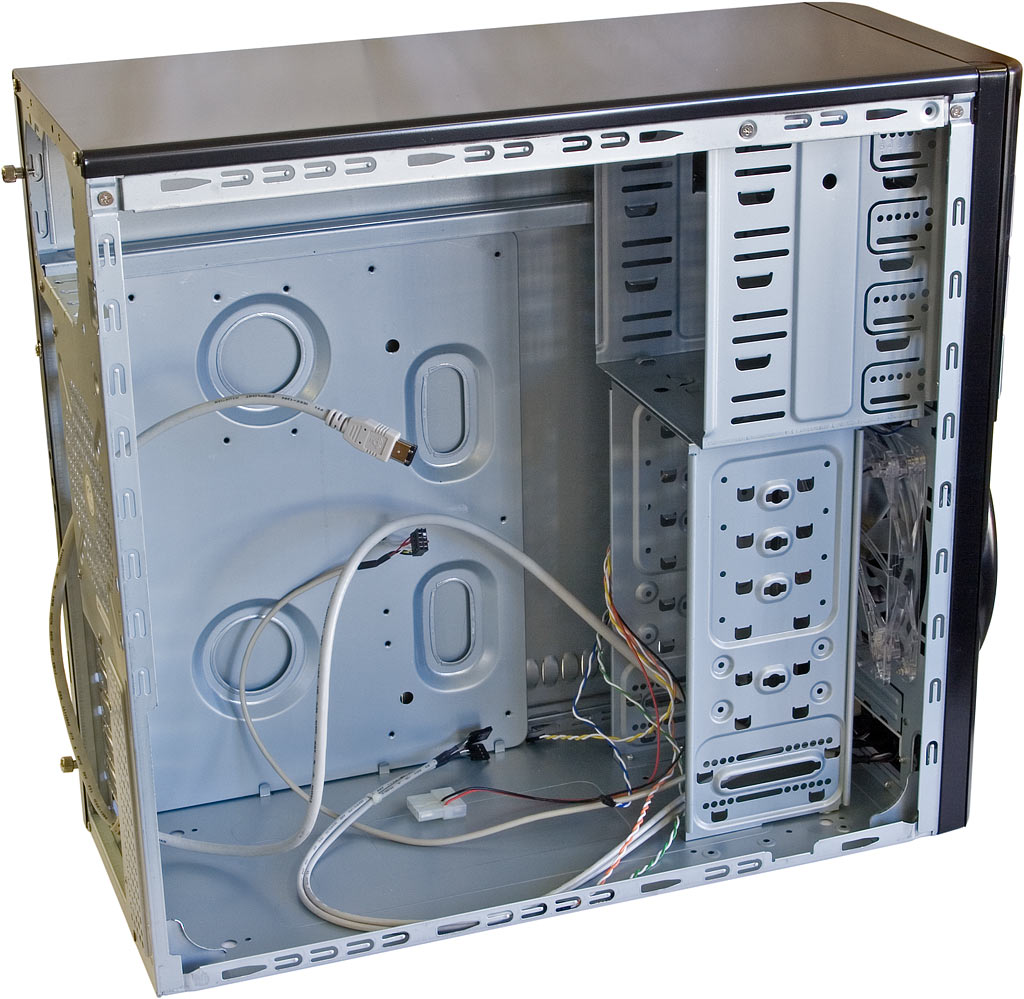 কেসিং (Casing)
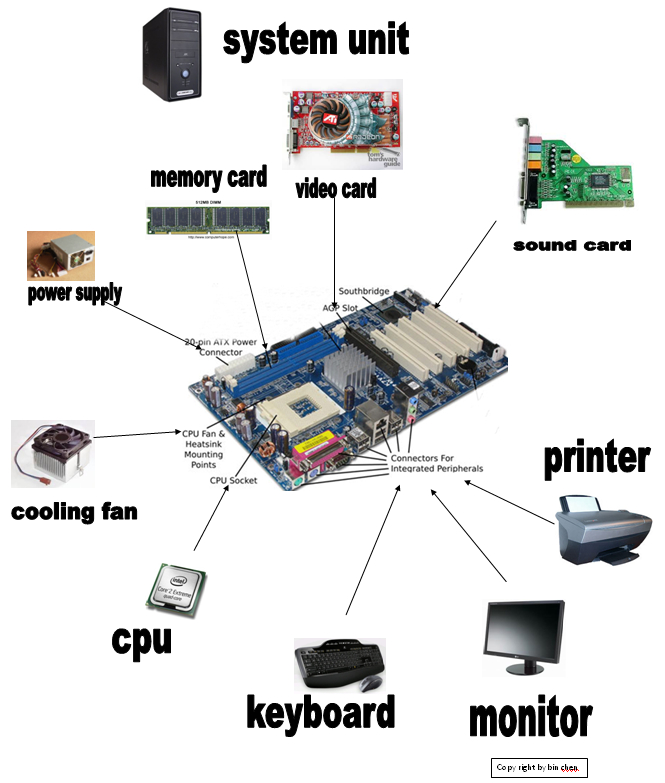 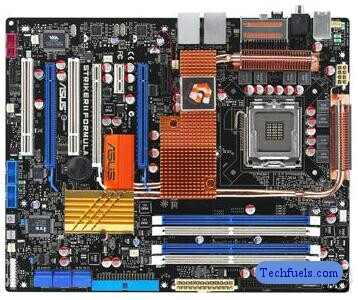 মাদারবোর্ড
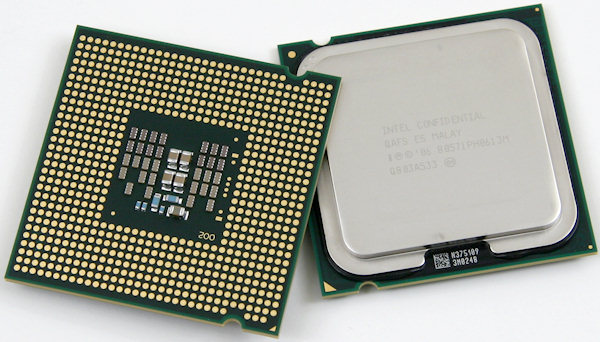 মাইক্রোপ্রসেসর চিপস যাকে CPU বলে
অস্থায়ী মেমরী
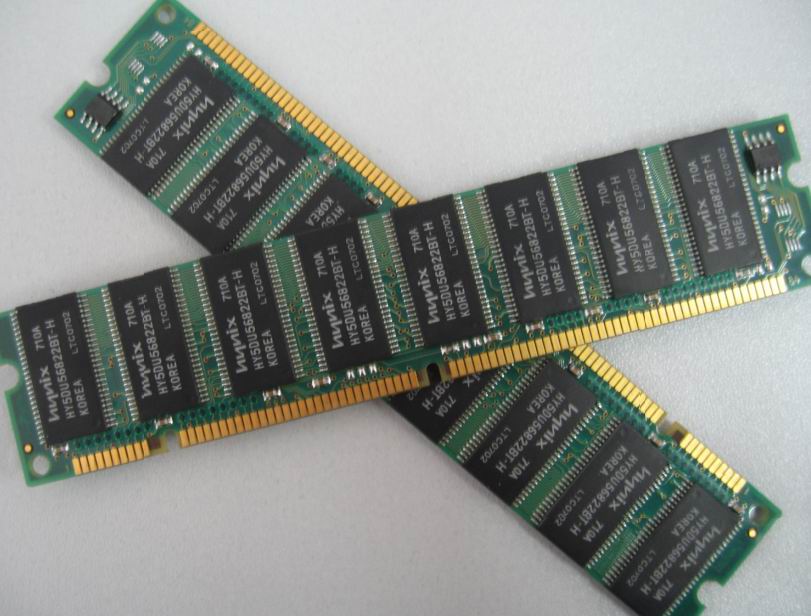 RAM (Random Access Memory)
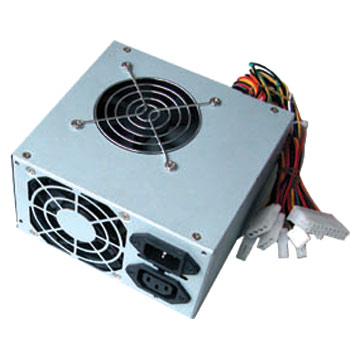 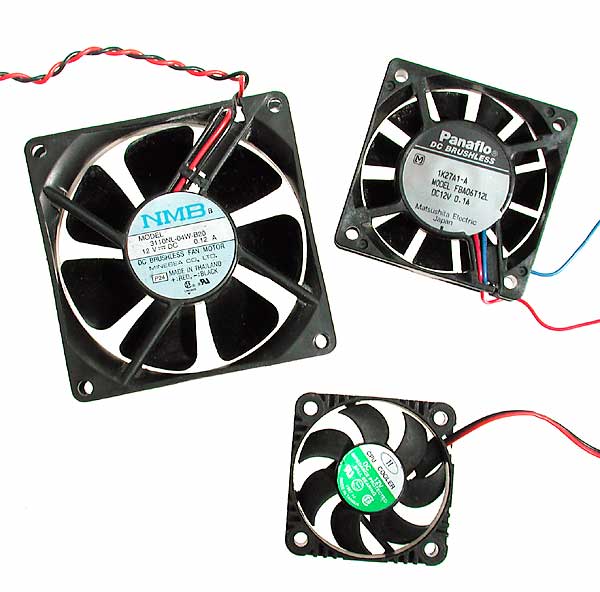 পাওয়ার সাপ্লাই ইউনিট ও কুলিং ফ্যান
ফাংশন কী
কন্ট্রোল কী
টেক্সট কী
নিউমেরিক কী
স্পেস বার
প্রধান ইনপুট যন্ত্র : কীবোর্ড (Keyboard)
ইনপুট যন্ত্র : মাউস (Mouse)
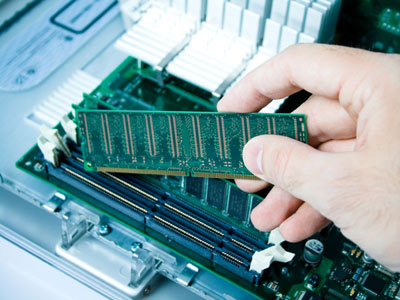 র‌্যাম লাগানোর প্রক্রিয়া
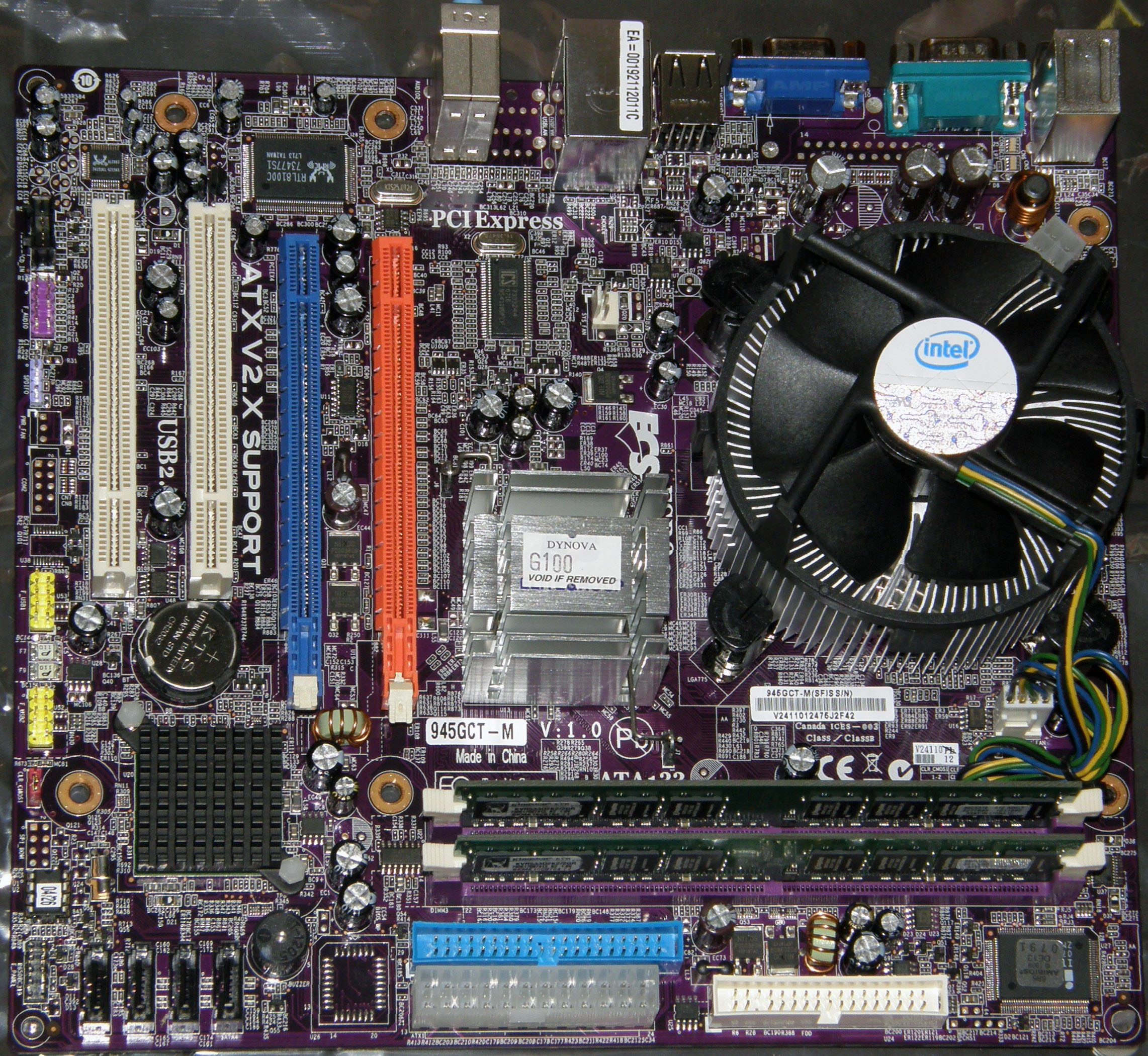 মাদার বোর্ড
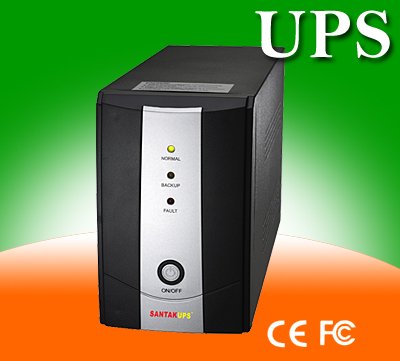 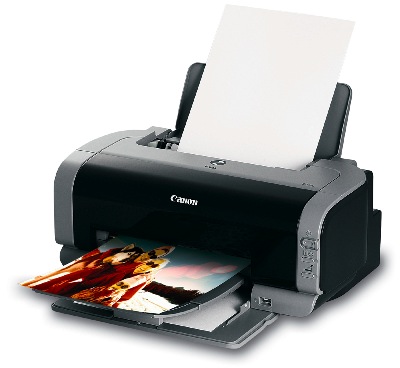 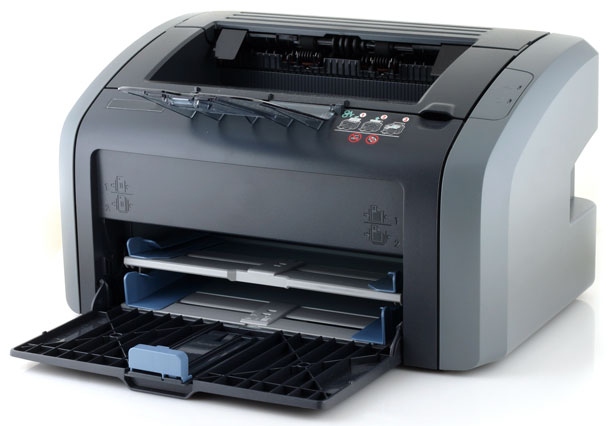 আউটপুট যন্ত্র: প্রিণ্টার
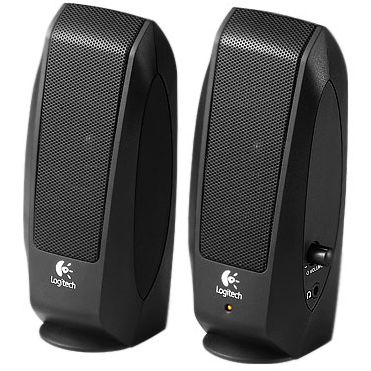 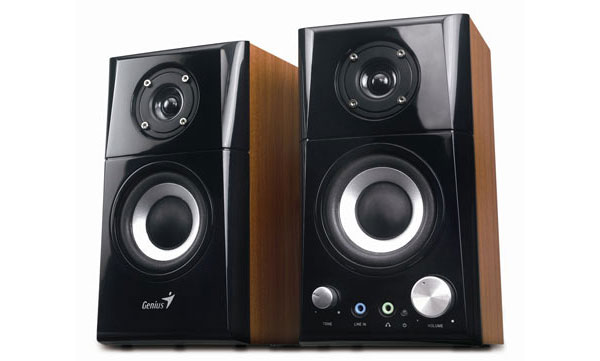 আউটপুট যন্ত্র: স্পিকার
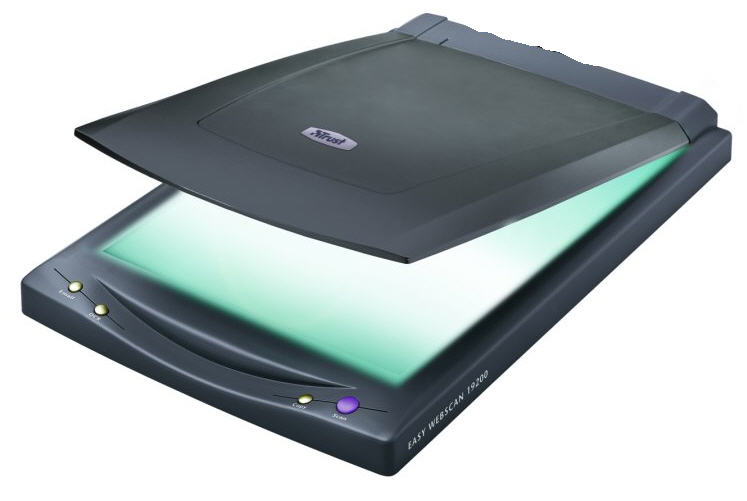 ইনপুট যন্ত্র: স্কানার
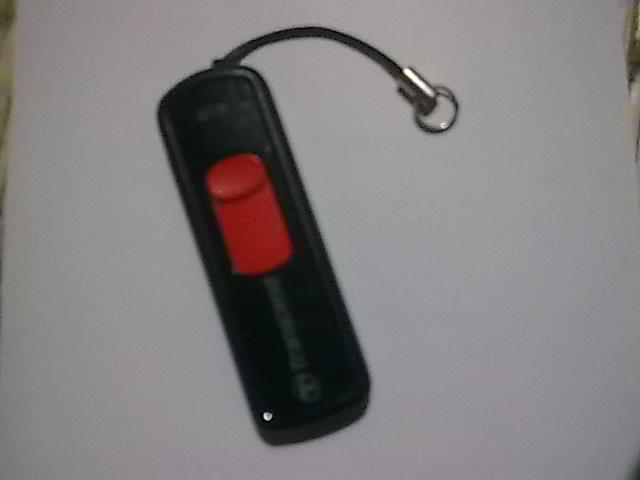 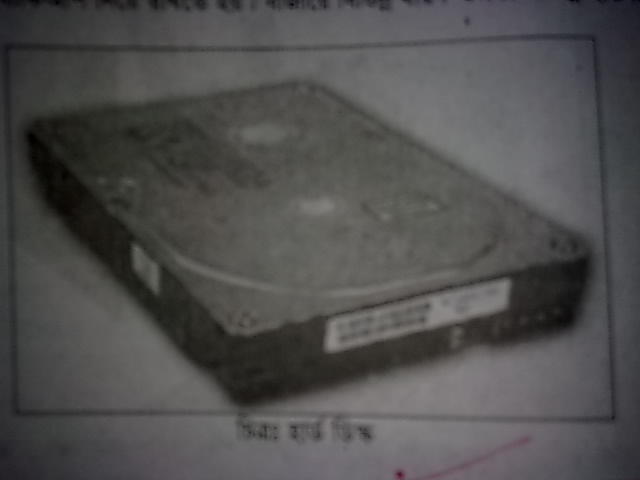 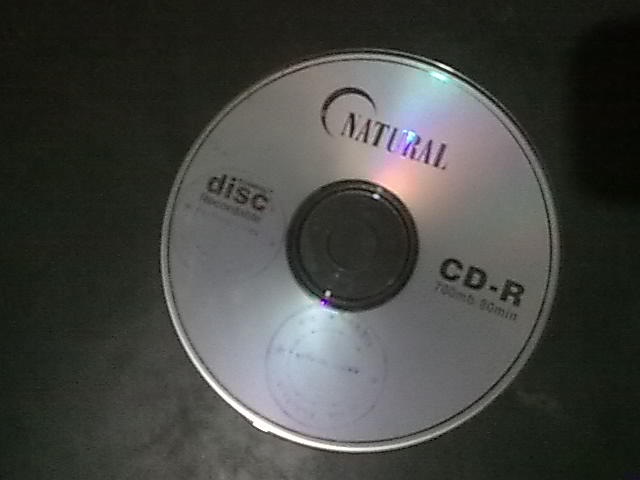 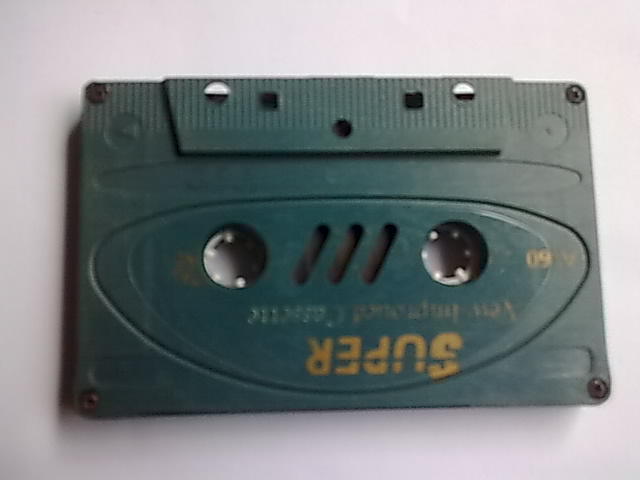 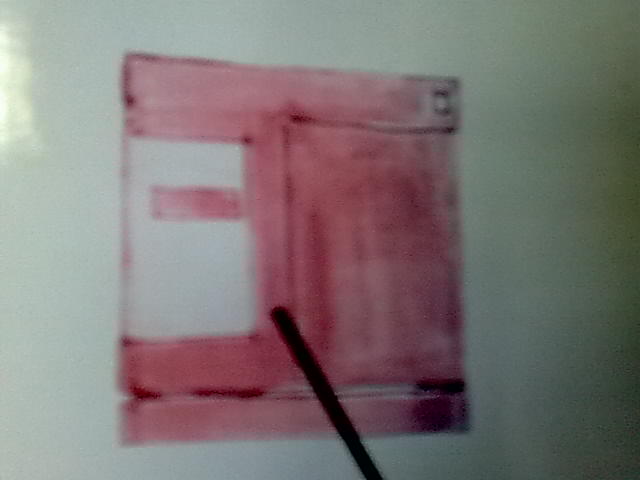 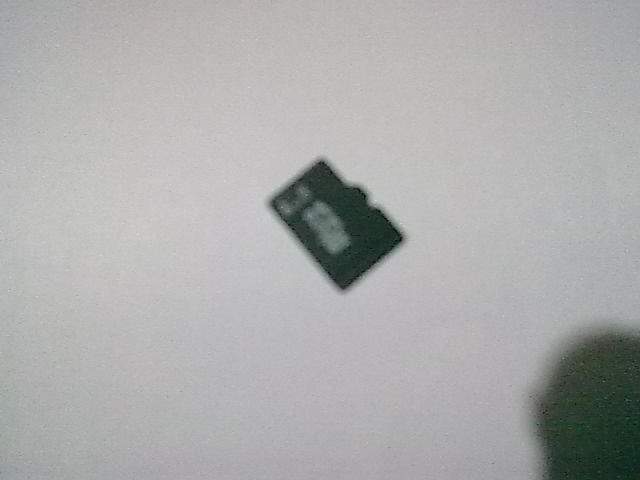 বিভিন্ন প্রকার মেমরী: হার্ডডিক্স, সিডি, পেন ড্রাইভ, টেপ, মেমরী কার্ড, ফ্লাপিডিক্স
তোমরা চিত্রে যে যন্ত্রগুলো দেখলে সেগুলো মিলে হয় একটা কস্পিউটার। একটি পূর্ণাংগ কম্পিউটার তৈরী করতে এই যন্ত্রগুলো আবশ্যক।
কাজ: ১ ( জোড়ায়)
হার্ডওয়্যার কাকে বলে বর্ণনা কর
প্রধান ইনপুট যন্ত্রের বর্ণনা দাও
কাজ: ২ ( দলীয়)
কম্পিউটারের ৫টি হার্ডয়্যারের নাম লেখ
হার্ডওয়ারের প্রয়োজনীয়তা ব্যাখ্যা কর
মূল্যায়ণ
হার্ডওয়্যার কী
তথ্য ও যোগাযোগ প্রযুক্তিতে যে সব যন্ত্রপাতি ব্যবহার হয় সেগুলো কয়েকটি নাম বল
হার্ডওয়্যারের প্রয়োজনীয়তা  কী
হার্ডওয়ার ছাড়া কী কম্পিউটার চলে
বাড়ির কাজ
হার্ডওয়্যারের প্রয়োজনীয়তা ব্যাখ্যা কর।
ধন্যবাদ